Grandes civilisations dans l’histoire: la péninsule arabique
Luc Guay, Ph.D, didactique de l’histoire
UTA, automne 2013
Péninsule arabique
Sud-ouest Asie
Plus grande presqu’île de la Terre
Surface plutôt désertique sauf aux extrémités (golfe persique, mer Rouge, océan Indien)
Oasis: sources de convoitises
Population nomade 
Aucun fleuve ni rivière
Péninsule arabique
Au carrefour de 3 continents:
Afrique
Asie
Europe
Rôle commercial important
Importance des caravanes
Élevage animaux: chameau = « vaisseau du désert »
Civilisation arabe avant Mahomet
Comprimée entre puissances Égypte et Mésopotamie
10e s. av. J.C.: population divisée en tribus subdivisées en clans composés de plusieurs familles
Chef d’un clan = cheikh (« vieillard », « personne respectable »)
Au sud-ouest : plus riche p.c.q. agriculture et commerce
2 villes importantes:
La Mecque
Yathrib (Médine)
Puis surpopulation de cette zone = migration vers Nord
Nomades du désert
Avant Mahomet
Religions les plus pratiquées:
Animisme 
Judaïsme
Christianisme
À La Mecque = Kaaba = lieu de pèlerinage important
Foire annuelle à La Mecque:
Pèlerins au sanctuaire de la Ka’ba:
360 divinités
« pierre noire »  (selon légende: Agar, épouse d’Abraham reçut pierre blanche pour qu’elle et son fils Ismael puissent y reposer leur tête durant sommeil;  la pierre fut conservée et avec les années, elle devint noire à force d’absorber les péchés du monde…).
La pierre noire est conservée dans un édifice cubique recouvert d’un tissu noir.
Bonnes affaires pour marchands et commerçants
La Ka’ba à La Mecque:
13m x 13 m x 13m environ
Faire le tour 7 fois et embrasser ou tendre la main vers la Pierre Noire.
Pièce de tissu noire renouvelée chaque année
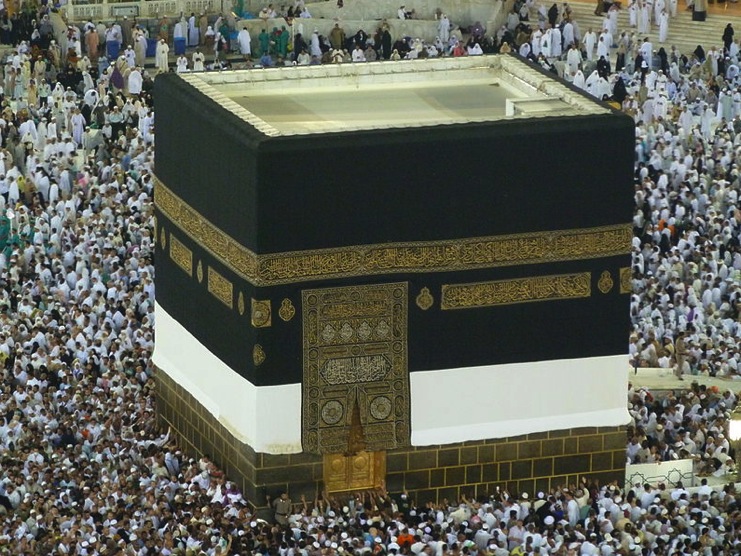 Mahomet
Naissance de Mahomet (571) à la Mecque
À 40 ans: entend voix de ange Gabriel annonçant l’existence d’un seul dieu, Allah.
Proposa une nouvelle religion: Islam = « soumission aux volontés de Dieu »
Promesse d’un monde meilleur: partage
Cela permit d’attirer les pauvres et les esclaves
Cela déplut aux marchands qui craignaient que l’arrivée du monothéisme fasse baisser l’achalandage à la Mecque
Il est chassé de La Mecque en 622
Fuite à Médine = hégire = début du calendrier musulman
Mahomet, l’Islam et un empire
Mahomet et 200 disciples se rendirent à Yathrib qui devint Médine (« ville du prophète »)
8 ans plus tard Mahomet revint à La Mecque et détruisit les idoles de la Ka’ba
Le sanctuaire fut réservé à Allah
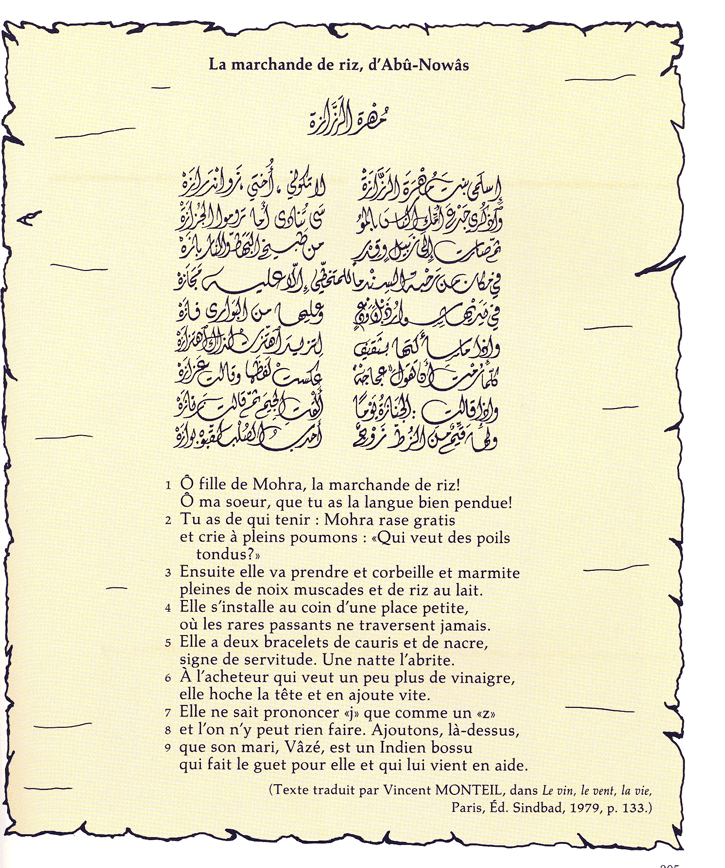 Abu-Nowas,
8e s.
Poète satirique
Bagdad
Poète perse, Omar Khayyam, vers 1123
Les humains = des marionnettes!
« Je suis un peu d’argile; or l’artiste divin
En me créant, savait ce que ferait ma main.
Ainsi pas un péché n’est commis sans ses ordres.
Mais alors pourquoi donc cet enfer  à la fin?
Nous amusons le Ciel, pauvres marionnettes!
Sans nulle métaphore, oh! Les choses sont nettes!
Un  à un nous rentrons au coffre du néant,
Après avoir joué, sur terre, nos saynètes.
Viens, laissons l’avenir, laissons nos chagrins fous.
Jouissons du présent fugitif et si doux!
Car bientôt nous devrons suivre la même route
Que ceux qui sont partis sept mille ans avant nous »
L’historien Ibn Khaldoun au 14 e.: l’inflation
Comment créer l’inflation et en tirer profit:

« On appelle cet accroissement bénéfice.  On obtient ce bénéfice en emmagasinant la marchandise et en attendant une fluctuation des cours du marché dans le sens de la hausse, ce qui procure un grand bénéfice;  ou bien en transportant ladite marchandise dans une autre région où la demande la concernant est plus forte, ce qui procure également un fort bénéfice »
L’historien Ibn Khaldoun (14e s) et le déclin de l’Empire
« Après l’acquisition de l’empire, les vainqueurs renoncent aux fatigues (…).  Ils ont des palais, avec fontaine et jardins (…).  Ils rêvent jusqu’à ce que Dieu ait fait connaître sa volonté (…).  Un peu plus tôt, un peu plus tard, la décrépitude survient toujours:  les empires, comme les individus, grandissent, arrivent à l’âge de maturité, puis commencent à décliner. »
Islam:  quelques notions
Rédaction du Coran = les enseignements du prophète rédigés par ses disciples
1ere édition: 651 (20 ans après la mort de Mahomet)
114 chapitres ou sourates
Pensées religieuses:
Un seul Dieu
Créateur du monde
Âme = immortelle
Paradis pour les Justes
Enfer pour les autres
5 « piliers »
Réciter acte de foi
Réciter les 5 prières quotidiennes
Observer jeûne au ramadan
Pèlerinage à la Mecque
Pratiquer aumône envers pauvres
Islam: quelques notions
Coran = Règles de droit (vie sociale)
Vol doit être puni sévèrement
Interdiction boire alcool
Interdiction manger viande de porc
Interdiction jeux de hasard
Interdiction de divorcer
Permission polygamie (pas plus de 4 épouses)
Permission de posséder esclaves
Islam: quelques notions
Pas de prêtres, mais 
Iman = chef de la communauté  = intermédiaire entre monde spirituel et temporel – choisi par la communauté
Muezzin = Fonctionnaire faisant réciter prières 5 fois par jour 
Mosquée= lieu de prières, rassemblement, enseignement, entendre les sermons du vendredi;
Minaret = Tour reliée à la mosquée 
Madressa = centre de formation située dans la mosquée
Mihrab = niche dirigée vers La Mecque
Minbar = pupitre pour les sermons de l’iman
Qibla = mur en direction de La Mecque
Islam: quelques notions
Hommes et femmes sont séparées
Faut faire ablution (laver visage, mains) avant de pénétrer dans la mosquée
Faut se déchausser dans la mosquée
Femmes doivent se couvrir la tête
Prière récitée 5 fois par jour
« Allah est grand (4 fois).  J’atteste qu’il n’est d’autre divinité qu’Allah (2 fois).  J’atteste que Mahomet est l’envoyé d’Allah (2 fois). Venez à la prière (2 fois).  Allah est grand (2 fois).  Il n’est d’autre divinité qu’Allah. »
Un empire en expansion
À la mort de Mahomet, en 632
Moitié péninsule convertie à l’Islam
Djihad = guerre sainte contre « infidèles »
Les vaincus ont 3 choix =
Se convertir
Mourir
Payer des impôts
Mahomet était chef religieux et politique
Mais n’avait pas prévu sa …succession!
Succession de Mahomet
4 groupes s’affrontent:
Muhajirun: les disciples qui l’avaient suivi dans sa fuite à Médine en 622;
Ansar : les partisans de Mahomet qui l’avaient reçu à Médine;
Qurayshites: les marchands de La Mecque qui souhaitaient reprendre le contrôle qu’ils avaient perdu;
Légitimistes: la famille de Mahomet.
Succession de Mahomet
Choix le plus unanime: Muhajirun 
Chef = beau père de Mahomet : Abu Bakr
Titre de calife = « successeur »
Ce choix va créer des dissensions…
Son successeur fut Umar, un fidèle compagnon de Mahomet
Après lui…discorde:
Succession de Mahomet
Marchands Qurayshites prirent le pouvoir
Persécutèrent partisans de Mahomet
Chef Uthman fut tué, 
Alors, chef des Légitimistes prit pouvoir avec Ali, gendre de Mahomet (il avait aussi épousé Fatima, la fille de Mahomet).
Se fit assassiner …
Mu’awiyya, se donne le titre de calife, déménage la capitale de Médine à Damas (Syrie)
Désigne son fils comme successeur = dynastie Umayyades
Expansion de l’Islam
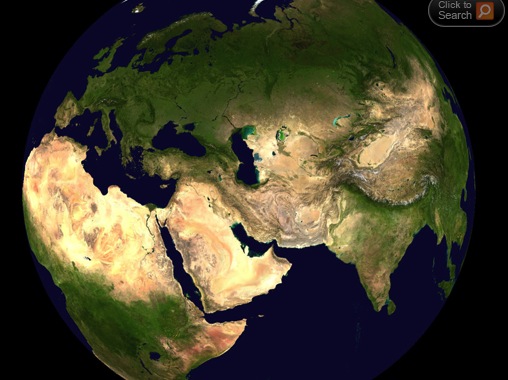 644
750
Conflits entre sunnites et chiites
Sunnites = 
affirment que le successeur de Mahomet doit être élu;
Se basent sur la « tradition » :  les paroles de Mahomet
Croient que l’Histoire est prédéterminée 
Chiites = affirment que le successeur de Mahomet doit être un membre de sa famille immédiate, dont Ali.
Se basent aussi sur la Sunna, mais croient en la liberté individuelle.
Il y eut des conflits qui dégénérèrent en sécession:
Islam et ses « branches »
Conflits et sécessions
Empire ottoman au 16e – 17e s.
[Speaker Notes: Empire ottoman au 16e 17e siècles]
Calife – Sultan – Émir – Bey…
Une caricature de Goscinny et Tabary…dans Iznogood 
Juste pour rire
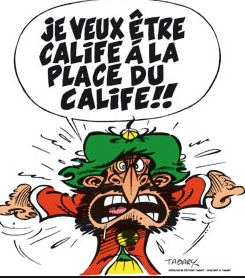 Art arabo-musulman
Architecture:
Mosquées
Arcs en fer à cheval- coupoles
Caravansérails
mucharabia
Peinture:
Enluminures
Arabesques : fleurs, feuilles entrelacées
Céramique
Calligraphie
Tapis
Des traces qui « parlent »
Mosquée du
Rocher à
Jérusalem
En 691
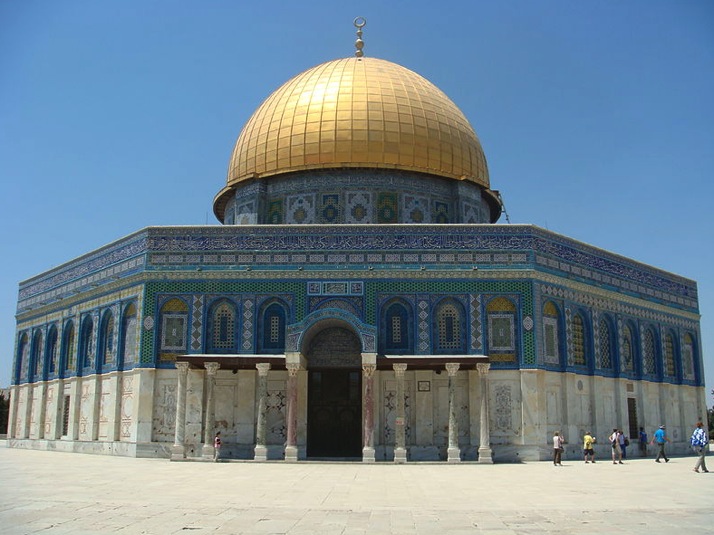 Mosquée de Cordoue
En 787
600 colonnes 
et arcades
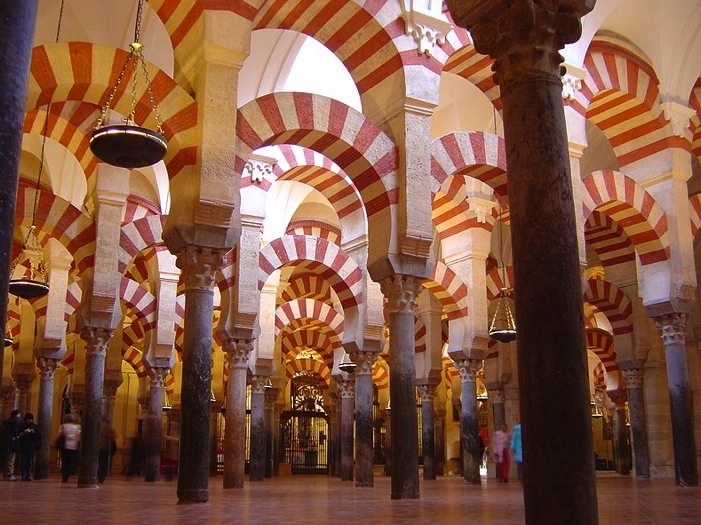 Coupole de la mosquée de Cordoue
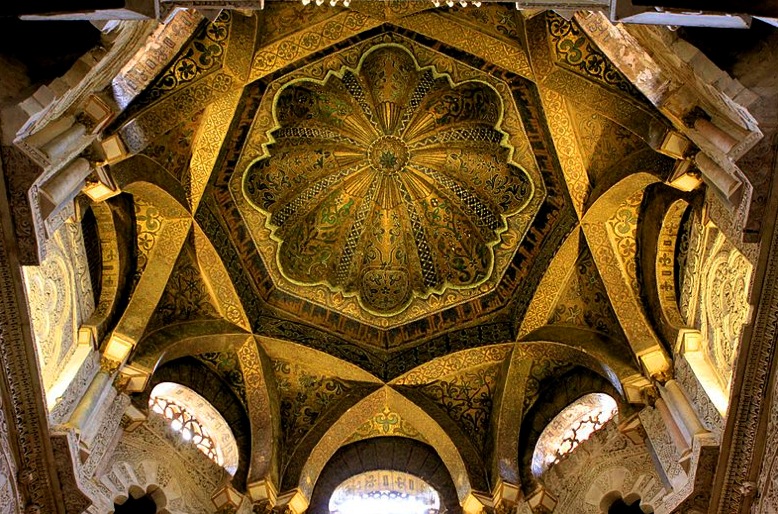 Mosquée Ibn Tulun, Caire
En 884
La plus ancienne d’Égypte
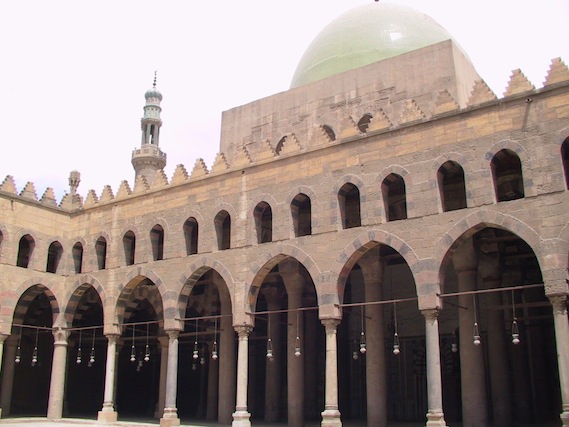 Mosquée Mohamed Ali, Caireen 1848
Inspirée de la mosquée Bleue d’Istanbul
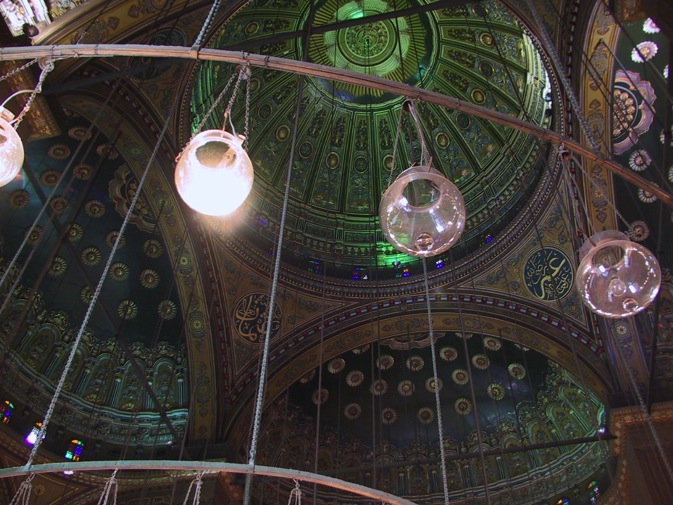 Mosquée de Casablanca (Maroc)
En 1993
Minaret: 201 m de haut!
Peut recevoir 100 000 personnes!
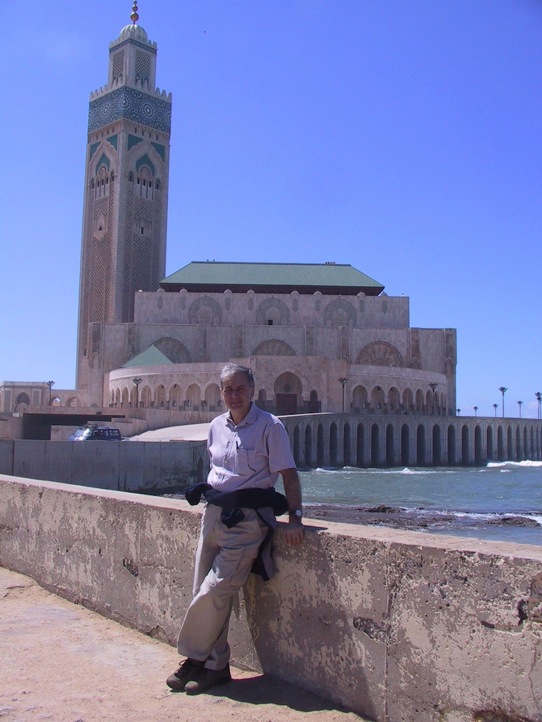 Palais de Topkapi
1465-1853= résidence des sultans ottomans
« palais de la porte des canons »
Pouvait héberger 4000 personnes!
1924= musée
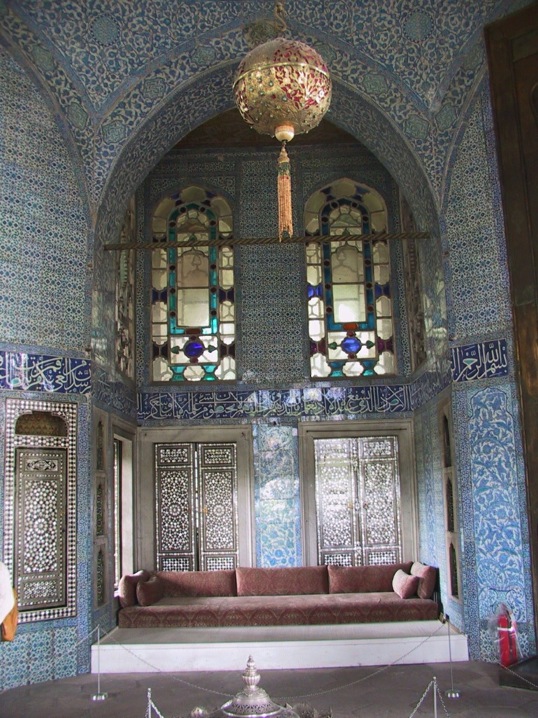 Arabesque
Topkapi
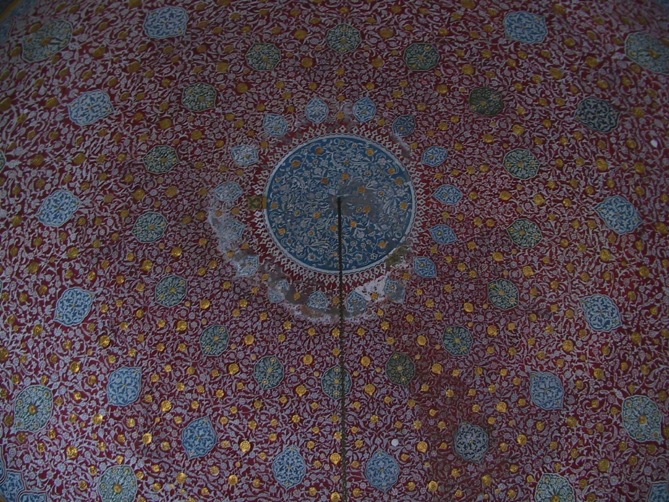 Portes en arc à Rabat, Maroc
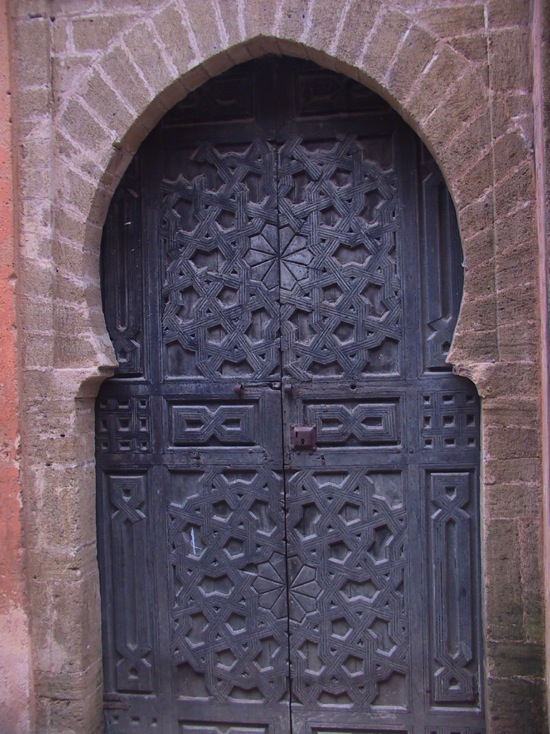 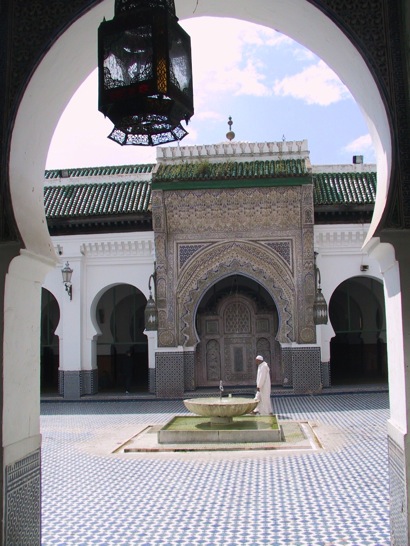 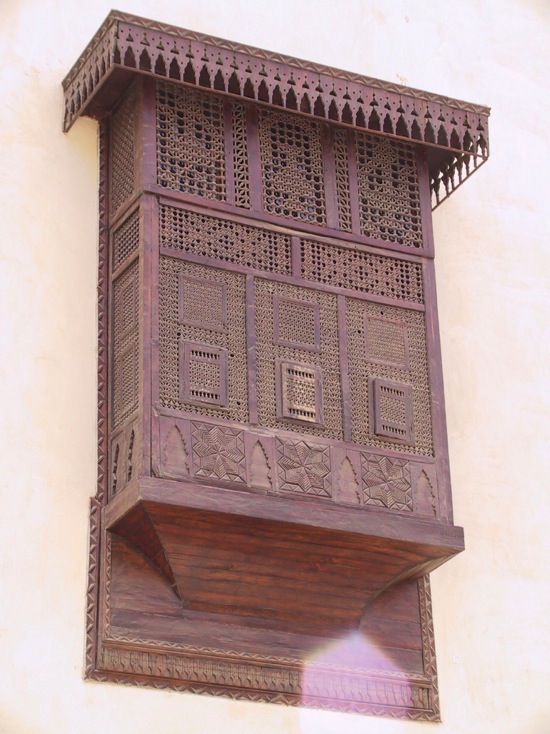 Mucharabia
Au Caire
Musée copte
Permet de voir à l’extérieur mais pas vice-versa
Caravansérail de Sultanhan Au 13e s.
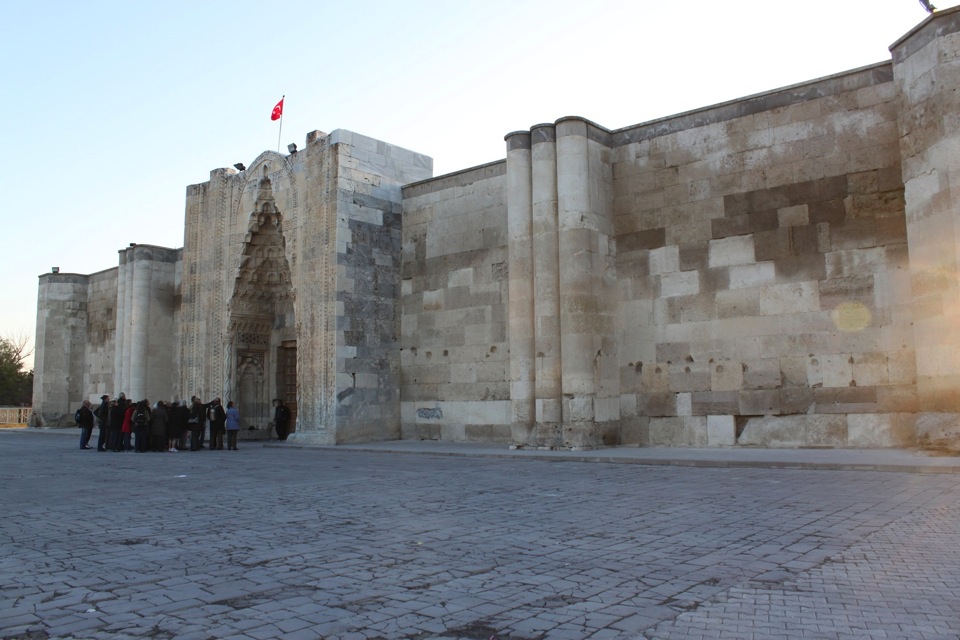 Remparts du caravansérail
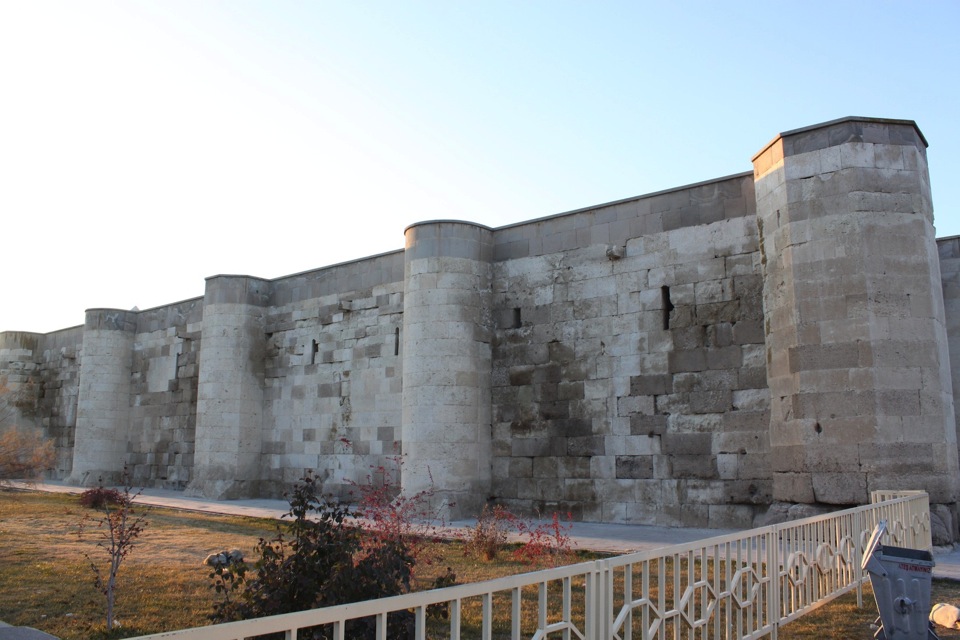 Cour intérieure du caravansérail
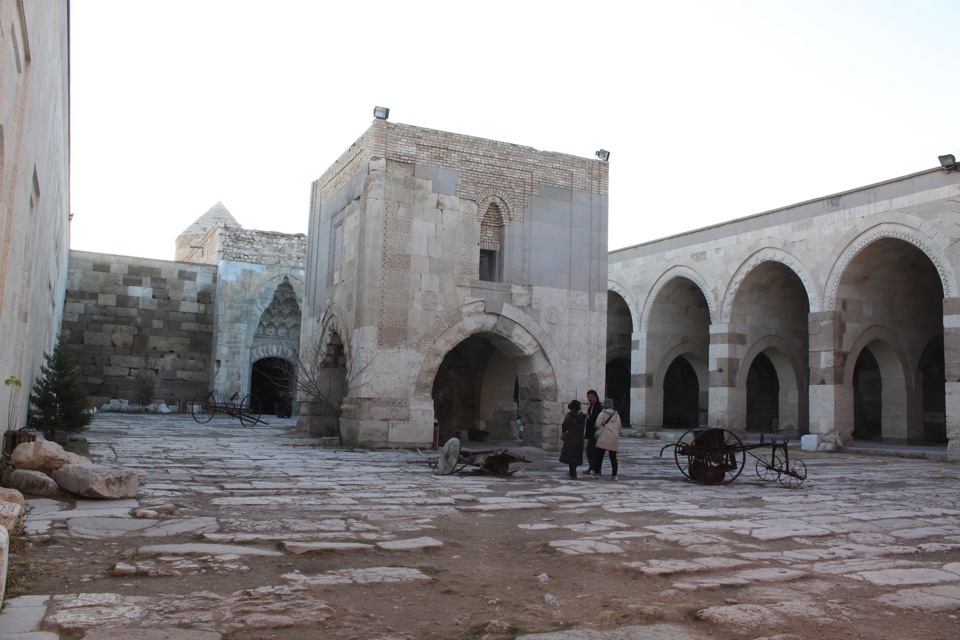 Intérieur du caravansérail
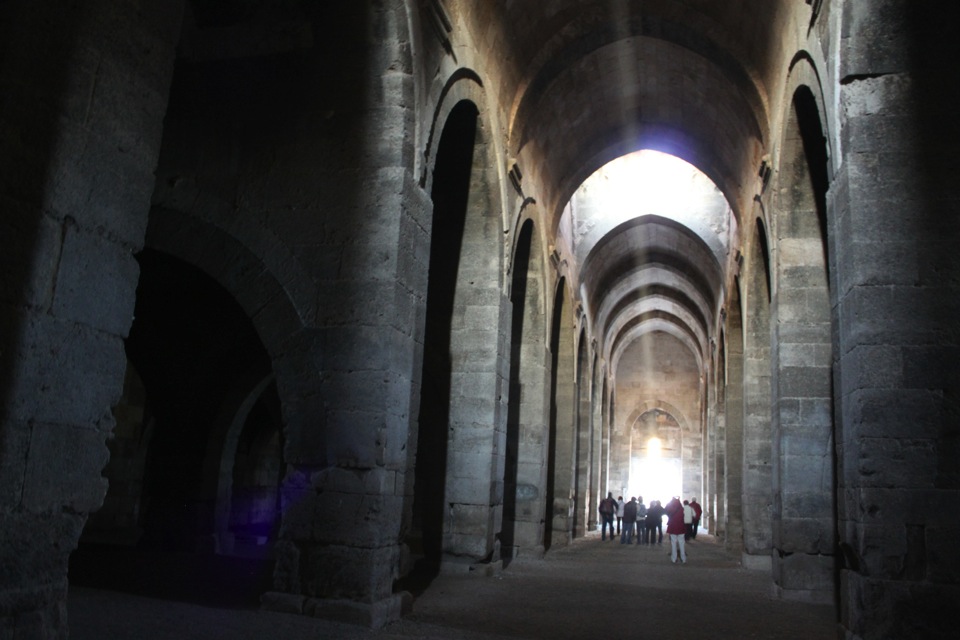 La peinture
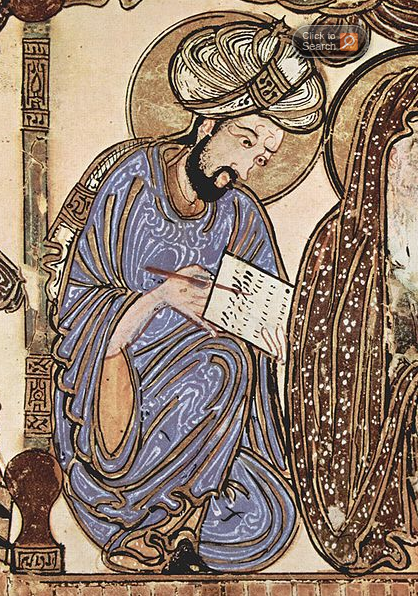 1287
Soliman le magnifique et François 1er: 2 styles (vers 1530)
Art de la calligraphie
L’empire ottoman
1299-1923
Géo, cf carte
Osman 1er : conquêtes villes byzantines
Successeurs: cf Mehmed II et Soliman Magnifique = conquêtes Balkans, Afrique Nord
19e s: déclin, guerre de Crimée
20e s: chute, 1ere guerre mondiale
1923: nationalisme turc = Ataturk = république turque